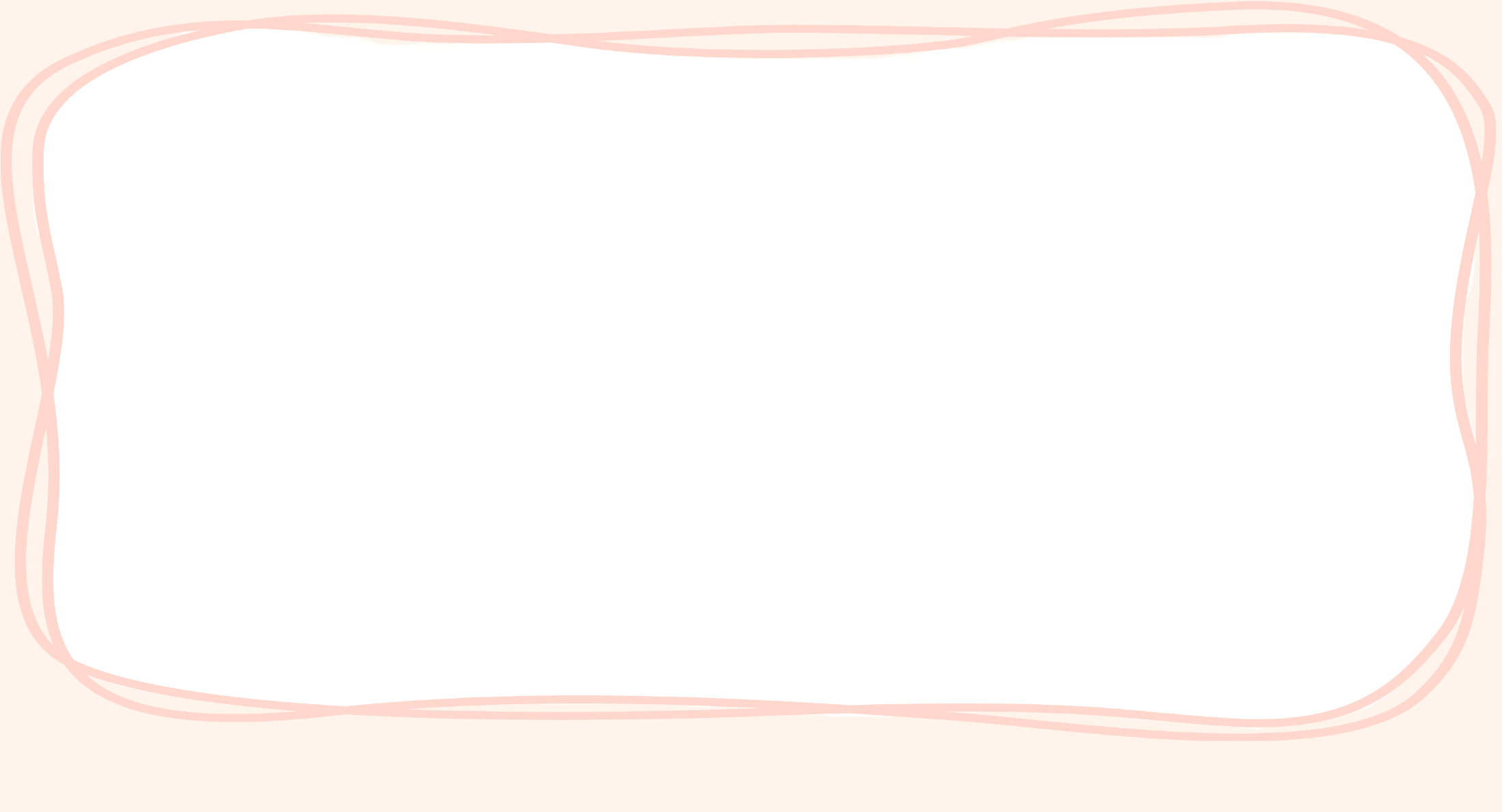 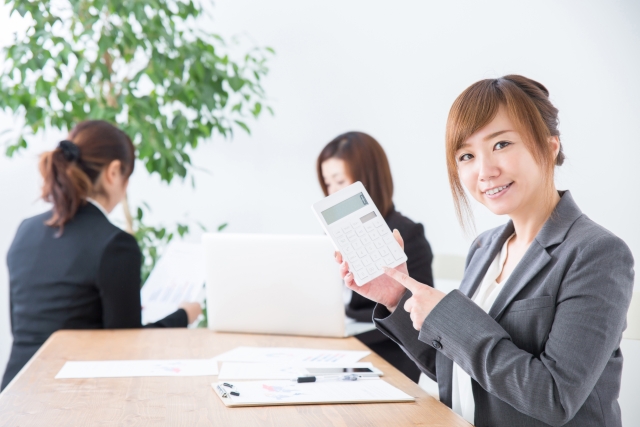 女性のためのかしこい
女性のためのかしこい
住宅ローン相談会
住宅ローン相談会
9月
11
12
土
日
日
日
日
日
AM10:00～PM17:00
AM10:00～PM17:00